Тема урока: 

Фартук как элемент мордовского  национального костюма.  Обработка бретелей.

Цели урока:
 -Расширить знания об истории возникновения мордовского народного костюма;
- Познакомить учащихся с историей фартука как элемента мордовского национального костюма, научить обрабатывать бретели фартука;
- Развивать пространственное воображение, творческое мышление, эстетический вкус;
- Приобщать обучающихся к истории мордовской народной культуры, воспитывать гордость за свою малую Родину.
- Воспитывать чувство уважения к людям труда, бережное отношение к окружающей среде.
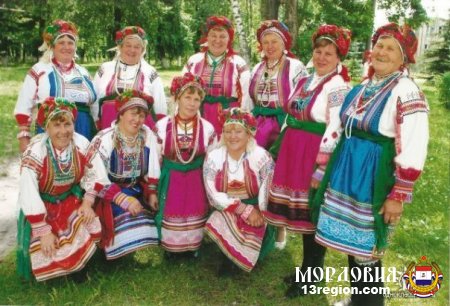 Народный костюм мордвы, особенно женский, очень красочен. Недаром его называют венцом декоративно-прикладного творчества мордовских женщин.
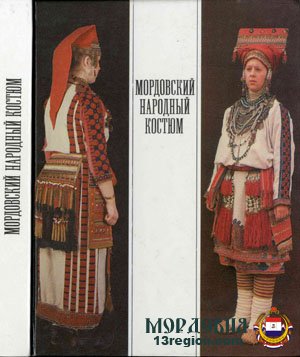 Повседневная женская одежда отличалась простотой и целесообразностью, а праздничная одежда женщин была очень сложной, с обилием различных украшений.
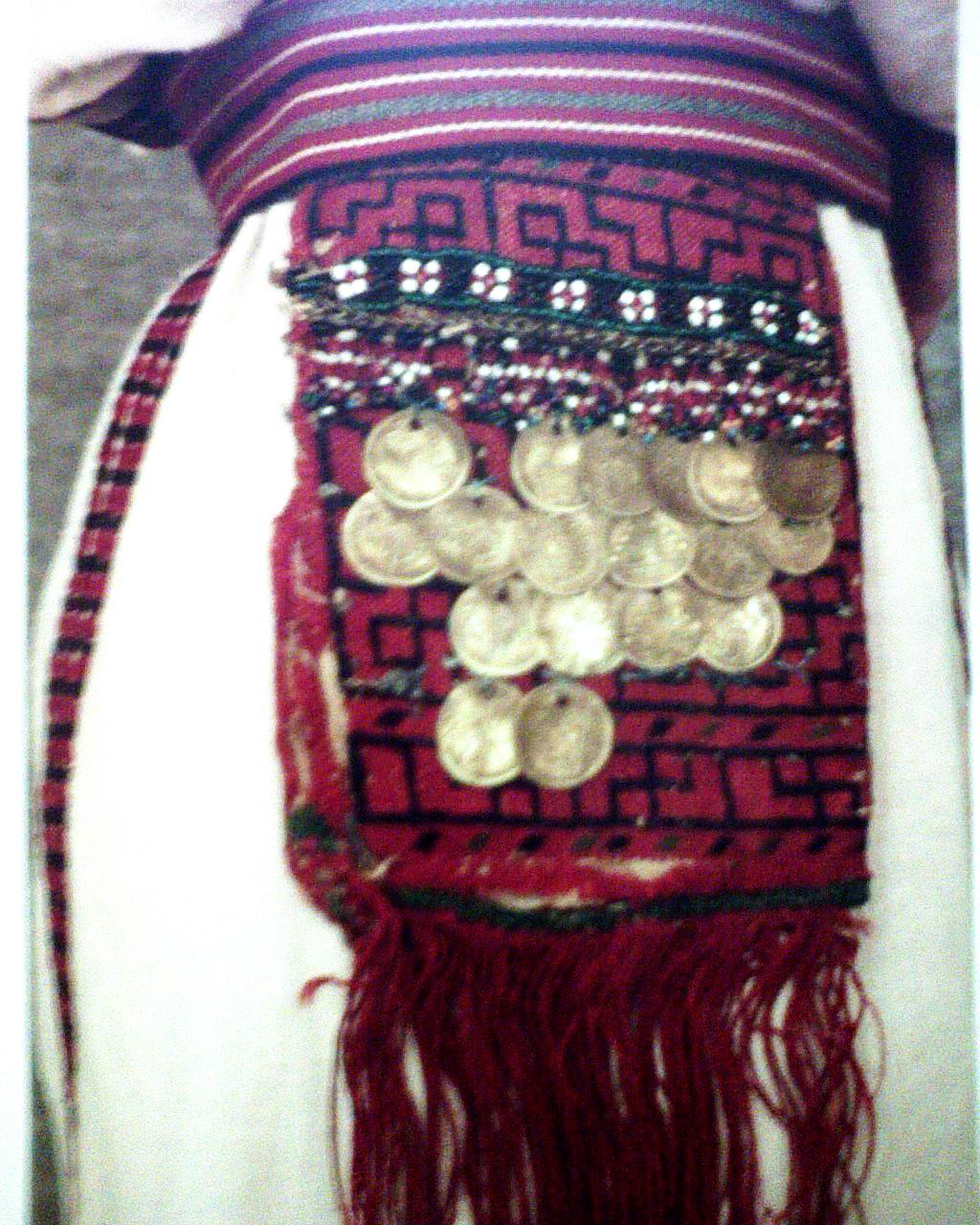 Женскую рубаху носили с поясом или специальным сложным набедренным украшением, которое по-эрзянски называется пулай или пулагай
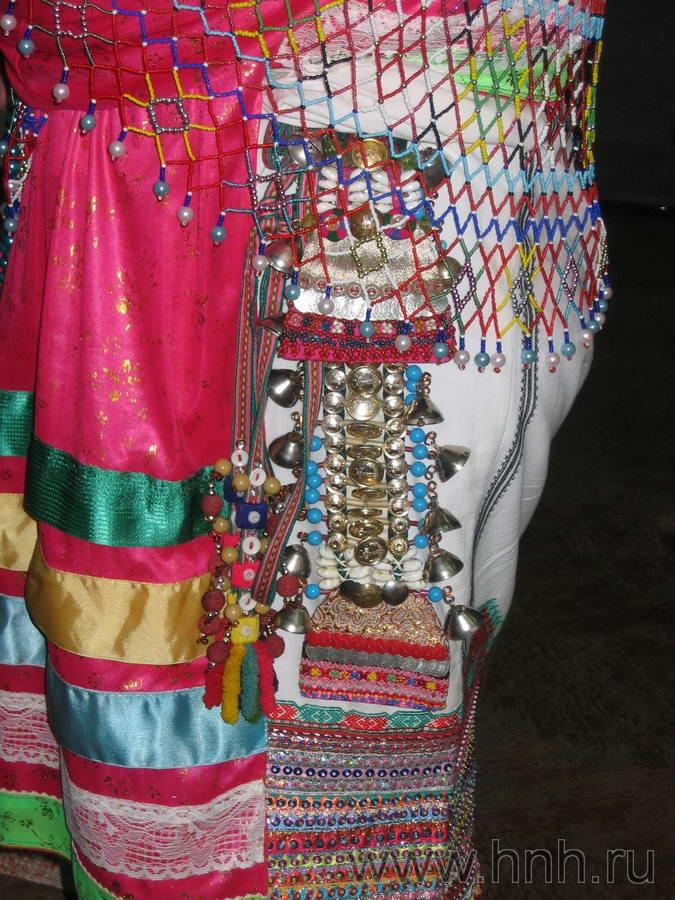 Украшался праздничный пулай раковинами, цепочками, медными пуговицами, бляшками, разноцветным бисером.
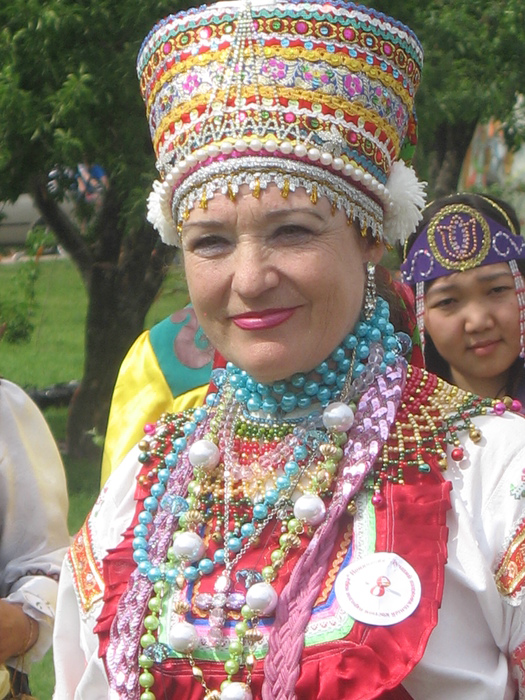 Грудь украшается бусами, гайтаном из серебряных монет и бисера, а также сложным нагрудником.
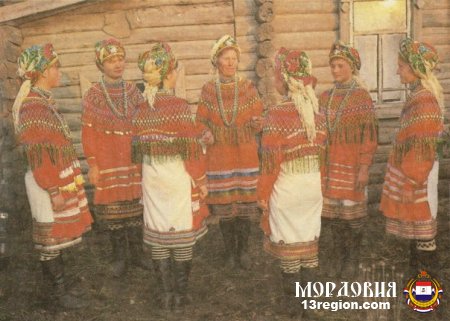 К бисерному нагруднику прикрепляется сетка из мелких разноцветных бусин, шерстяных кисточек и монет.
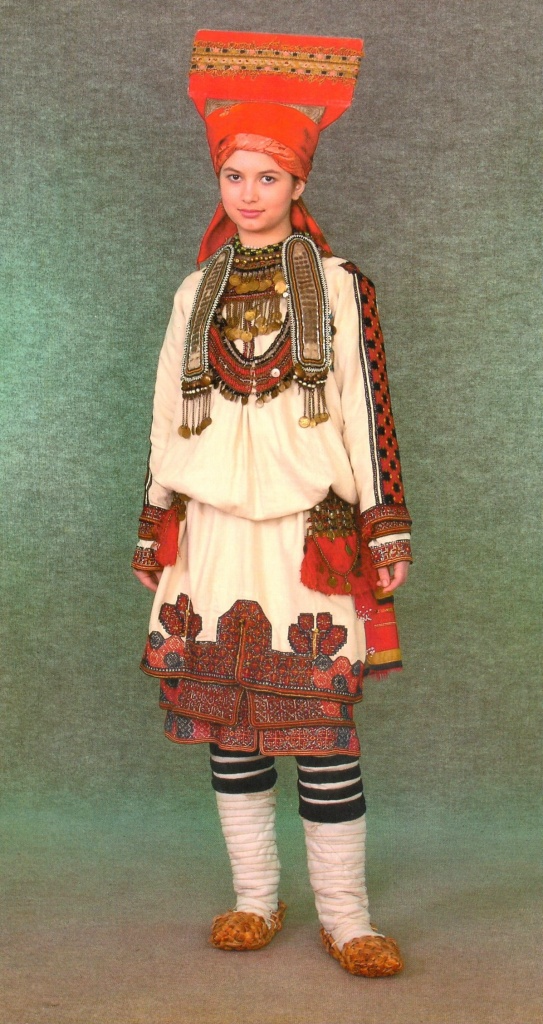 Повседневной же обувью служили, как правило, лыковые лапти — кархьть (м.). Эрзянки оборачивали ноги белыми, мокшанки — белыми и чёрными онучами — пракстат.
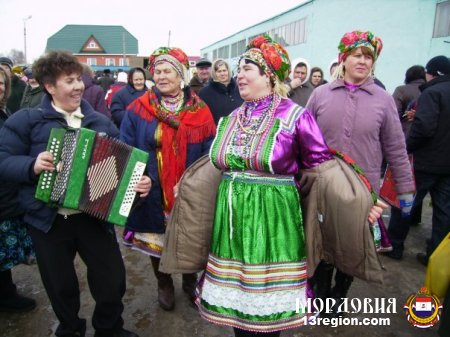 И в настоящее время женщины  носят такие разноцветные  красивые костюмы, кафтонькрдат. 
Особой частью мордовского костюма является фартук (по мордовски – инголькс.)
Фартук,
 как элемент одежды
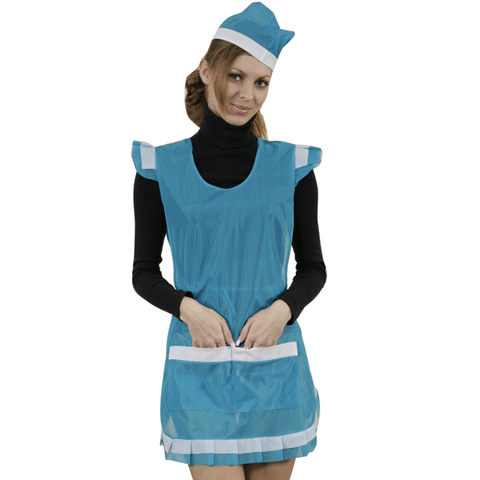 Ассортимент одежды
по общему назначению
спортивная
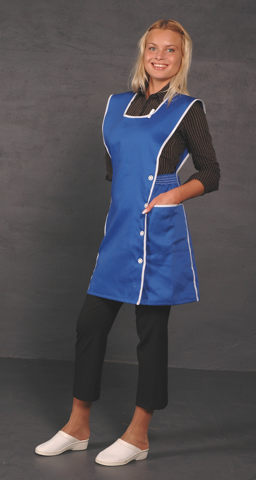 бытовая
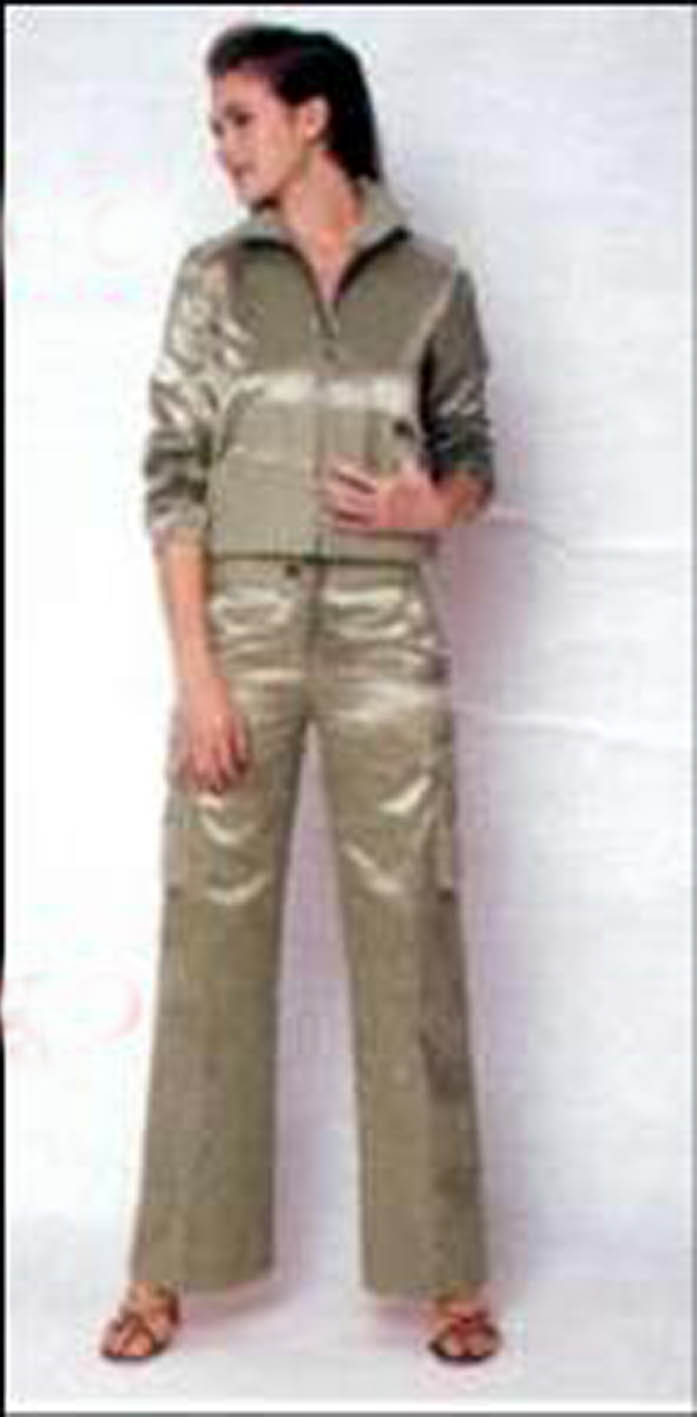 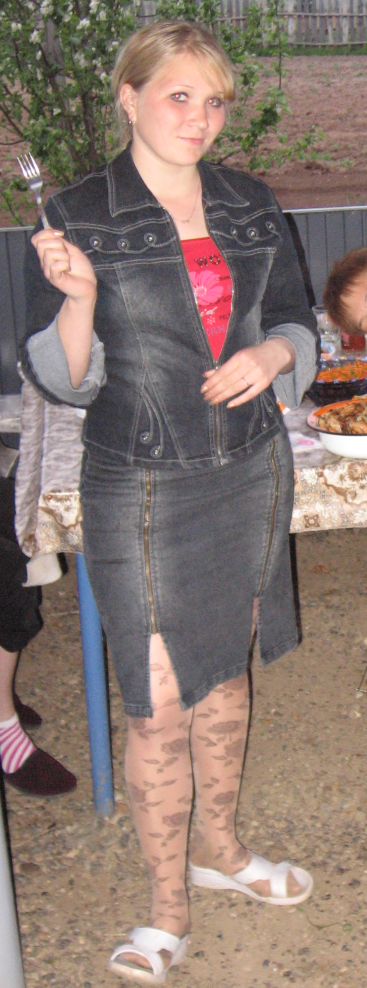 производственная
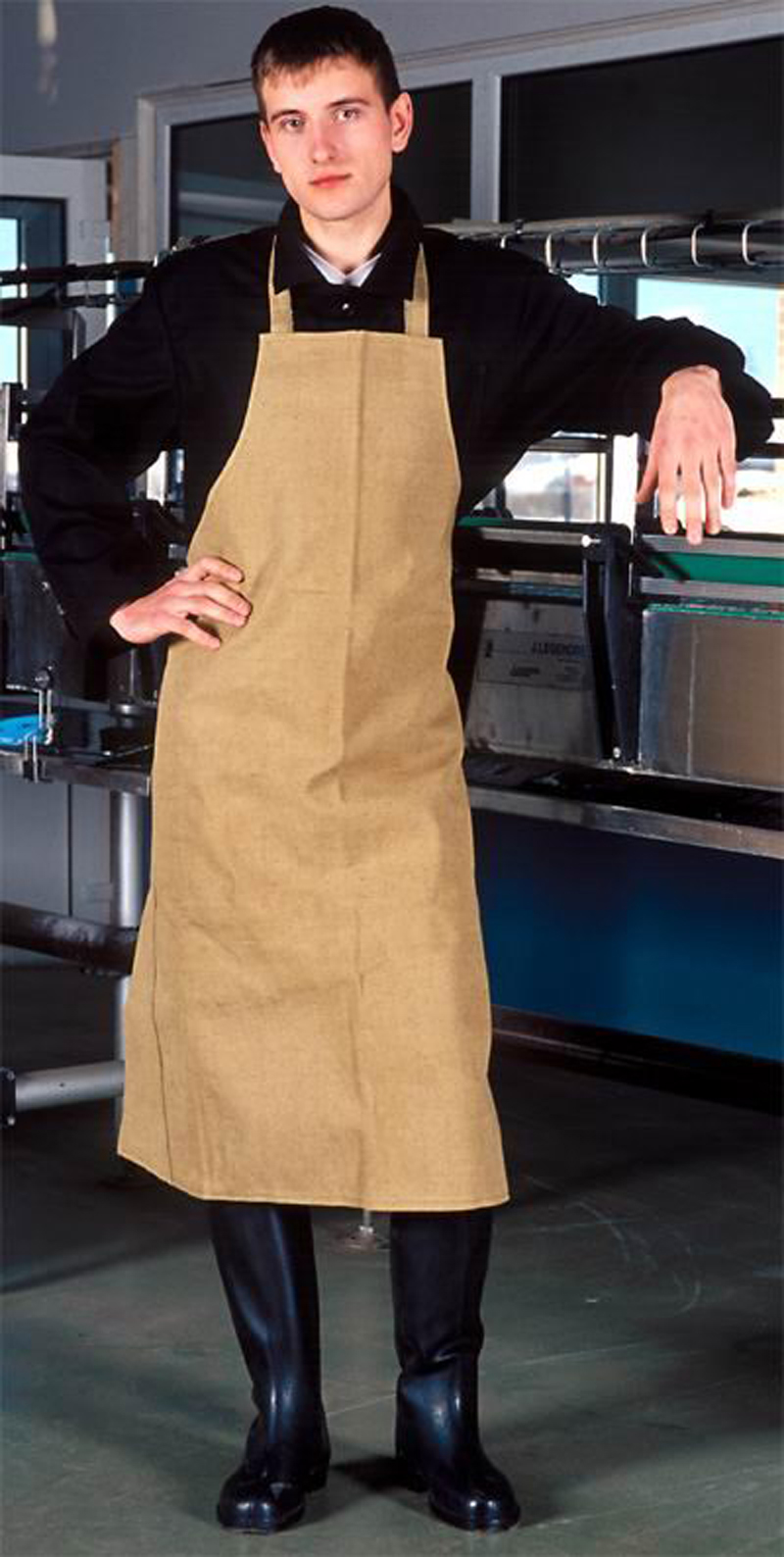 Производственная –
это одежда, предназначенная
 для выполнения различных работ.
Служит для защиты
 от загрязнений, 
вредных влияний
 производственной
среды и обеспечения
 эффективности 
и безопасности труда
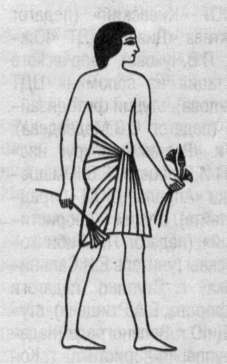 История фартука
История начинается с Древнего Египта.
 Передник был характерной 
принадлежностью
 мужской одежды.
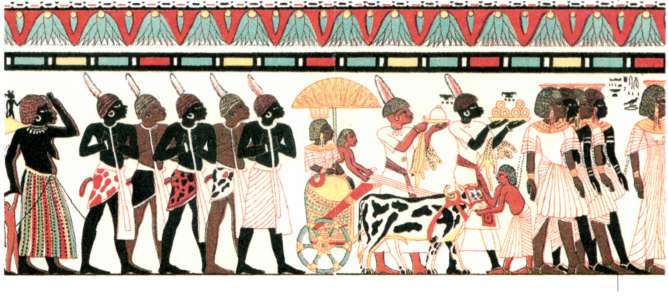 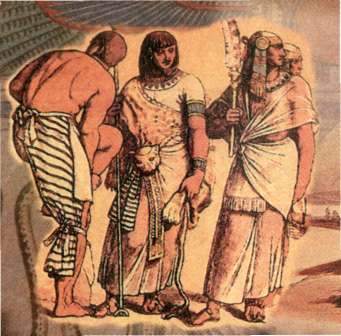 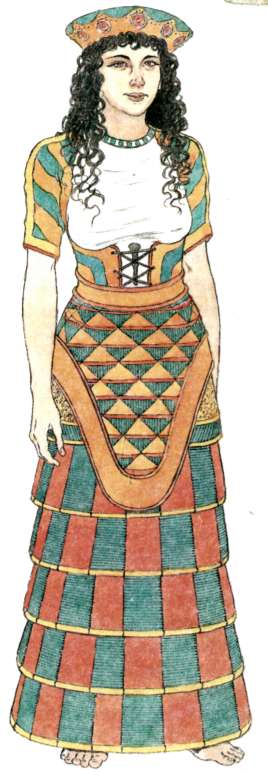 Затем переселяется
 передник 
в Западную Азию, а 
оттуда уже в Европу.
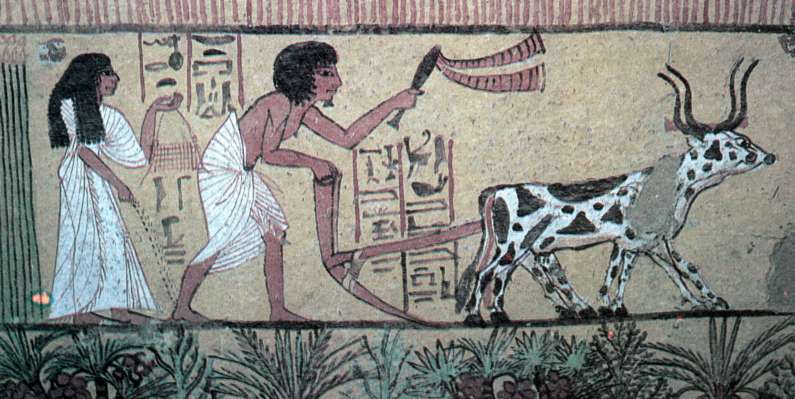 В эпоху средневековья передник становится
 принадлежностью рабочей одежды
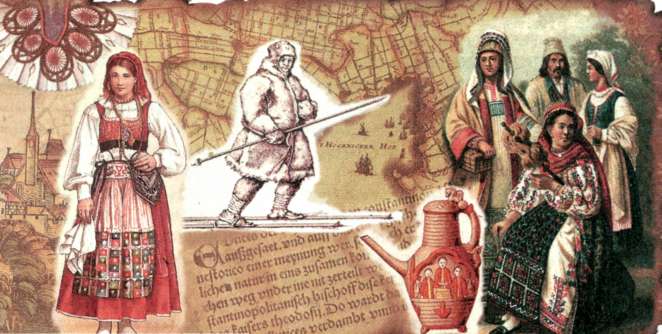 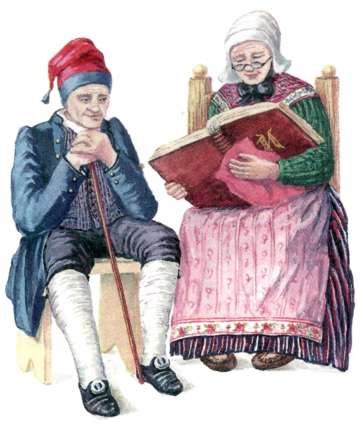 Женский передник 
со временем стал 
принадлежностью туалета 
замужней 
женщины.
Передник периодически входит в моду
среди высших слоев общества
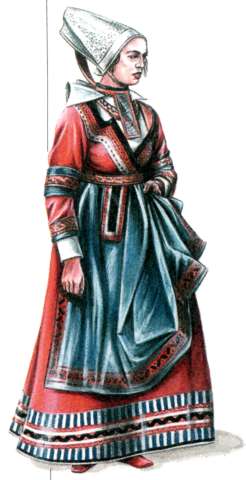 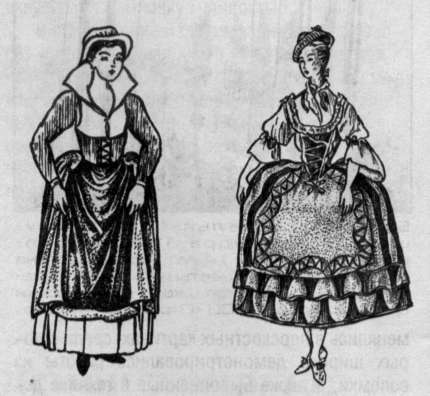 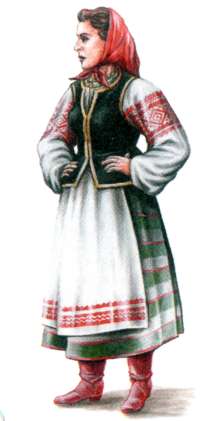 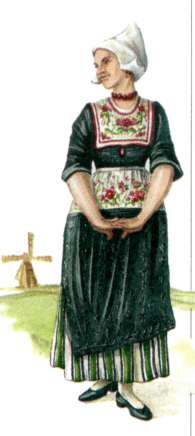 Со временем
 передник стал 
частью праздничного 
народного костюма.
Во время Первой мировой войны
 из «одежды горничных» фартук 
превращается в рабочую женскую одежду.
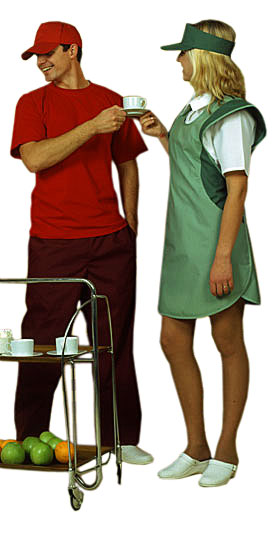 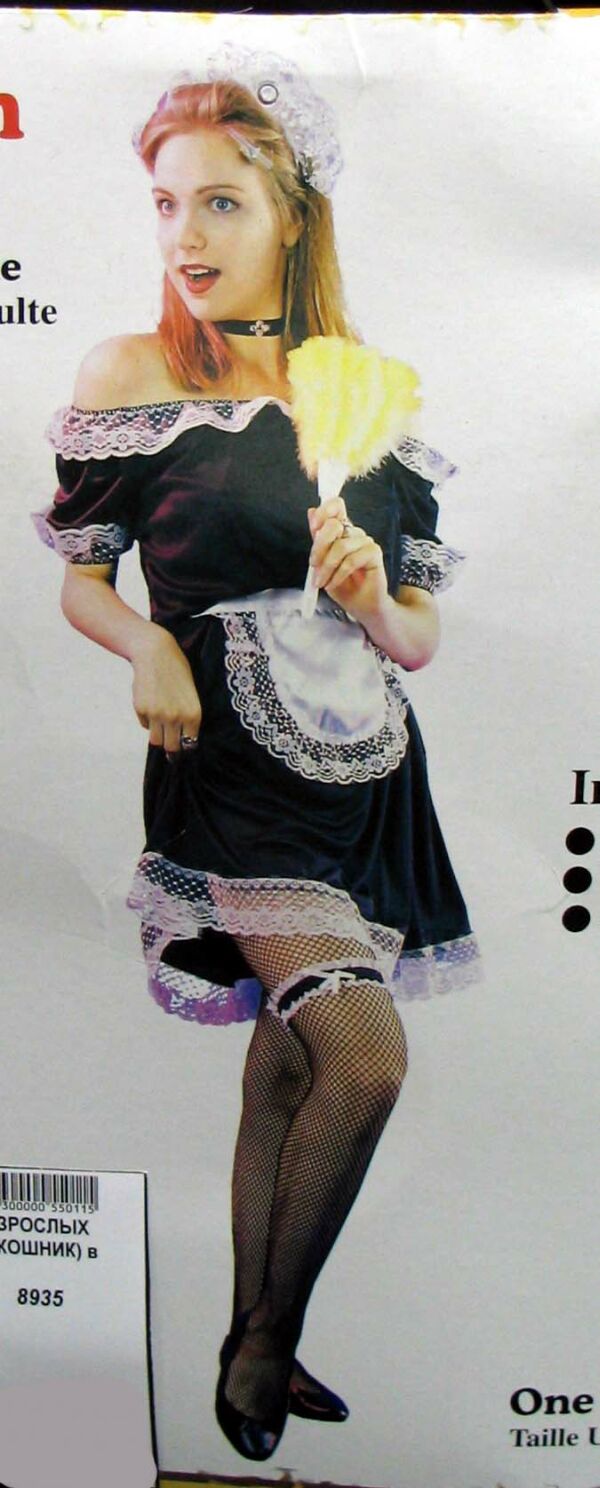 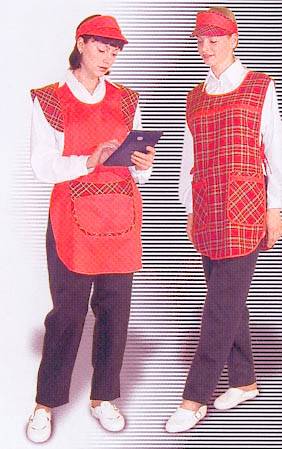 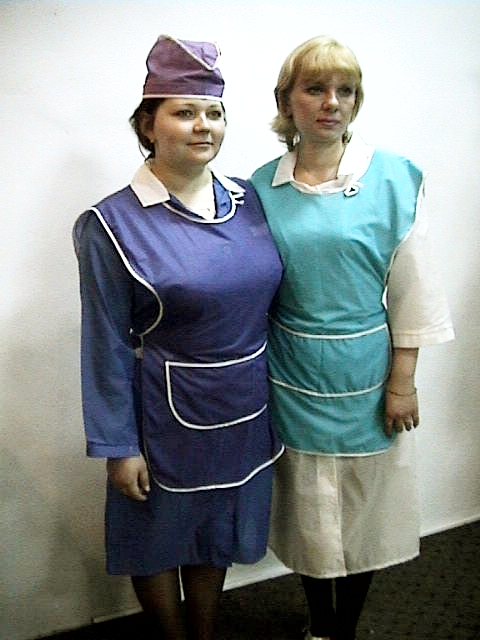 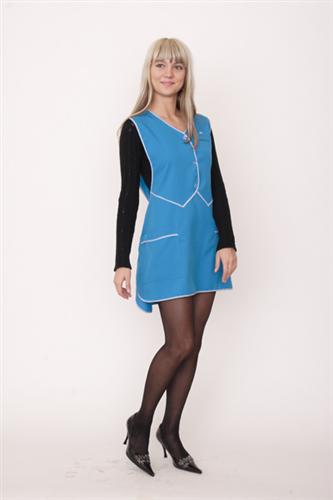 Современные
 модели 
фартуков
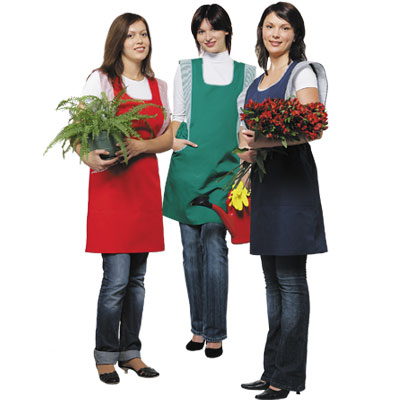 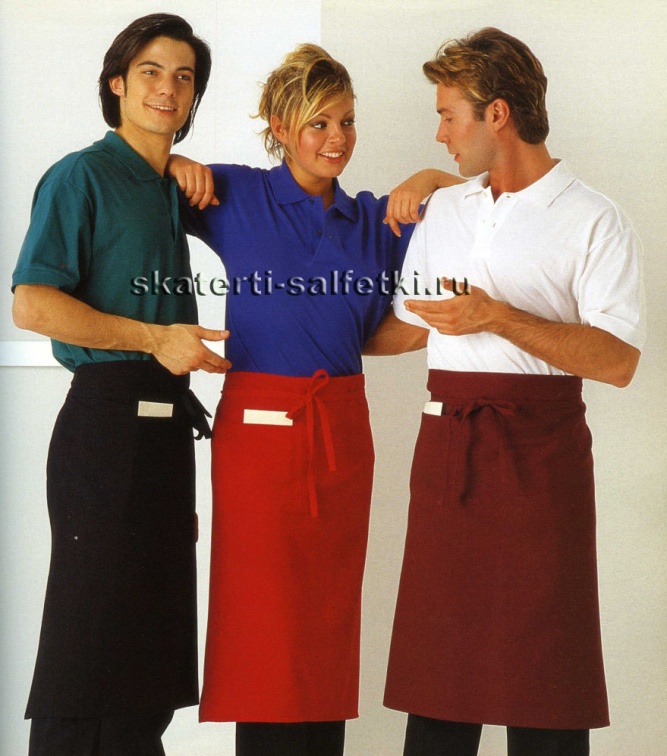 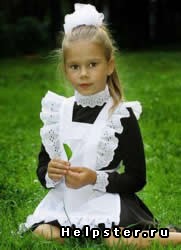 Школьный фартук
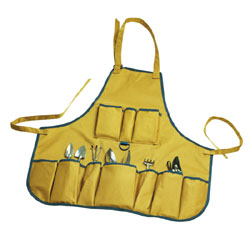 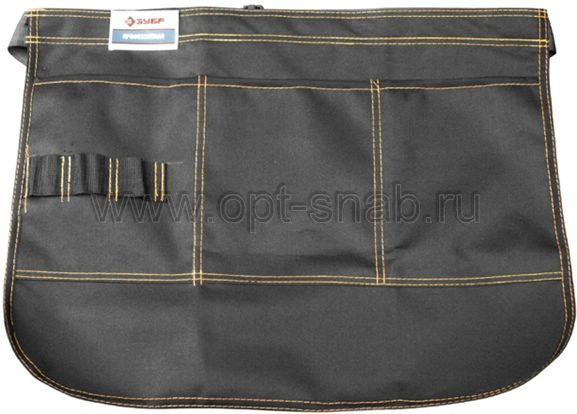 Специальные 
фартуки
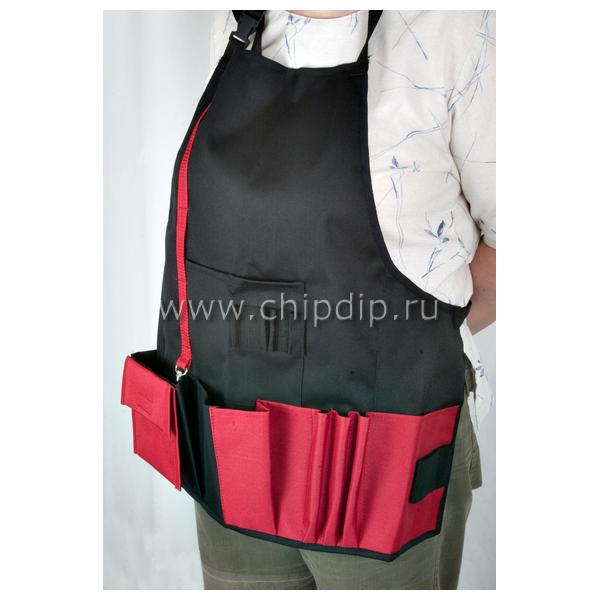 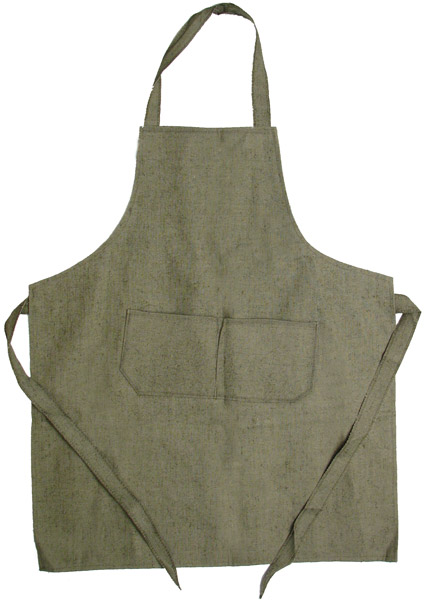 19.03.13г.
Обработка бретелей фартука.
План:

Сложи деталь бретели пополам, лицевой стороной внутрь. Уравняй срезы

2. Сметай бретель по продольному и одному поперечному срезам  на расстоянии 9 мм от срезов

3. Обтачай бретель на расстоянии 10мм от срезов.
    Удали нитки сметочной строчки

4. Срежь припуски на шов в уголках наискосок, оставь 3мм
Тевсь къда кельгови – пяле сталмоц
нельгови
Не игла шьёт,
А руки
Трудонь кельги 
улят – пара вал
кулят
Привычка трудиться
в жизни 
пригодится
Взялся за дело,
выполняй его
 умело
Ломанть мазоптсы
aф лемоц, а сонь
Цебярь тевоц
Кто любит труд,
Того люди чтут
Тят пеле работать
эзда, катк сон эздот 
пели